Indsatser i Gl. Åby Dagtilbud 2021
Hvad får børnene ud af det?
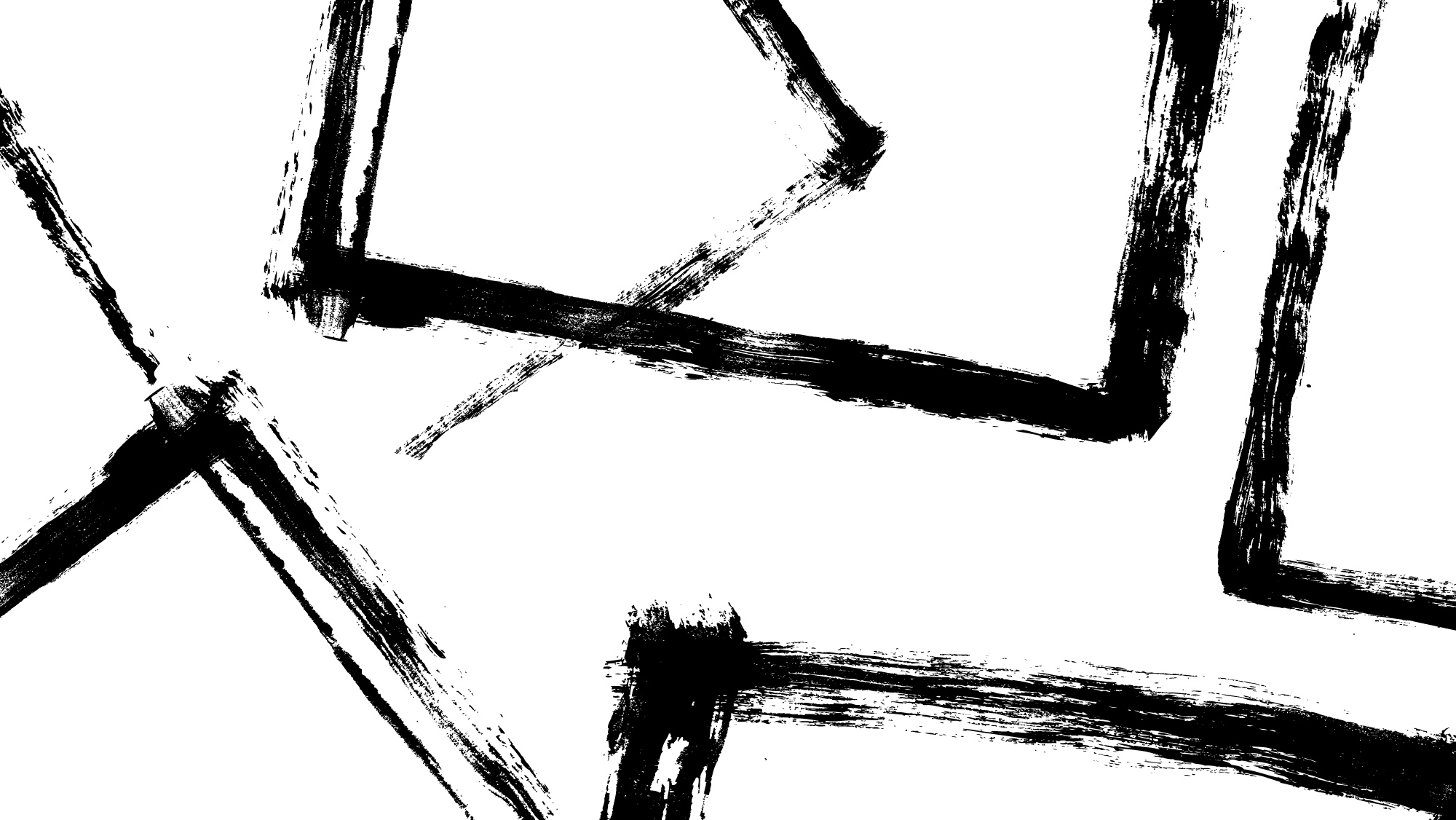 Fællesafsnit 2020 vedr. byggeri, læringsmiljøer
Legetårn – Silkeborgen
Nye Gulve Silkeborgen – ekstra midler 140.000 kr. 
Legeplads Børnehaven Åby - ekstra midler 120.000 kr.
Halmhus – Silkeborgen
Overdække Perlen, Vuggestuen Silkeborgvej – ekstra midler 60.000 kr.
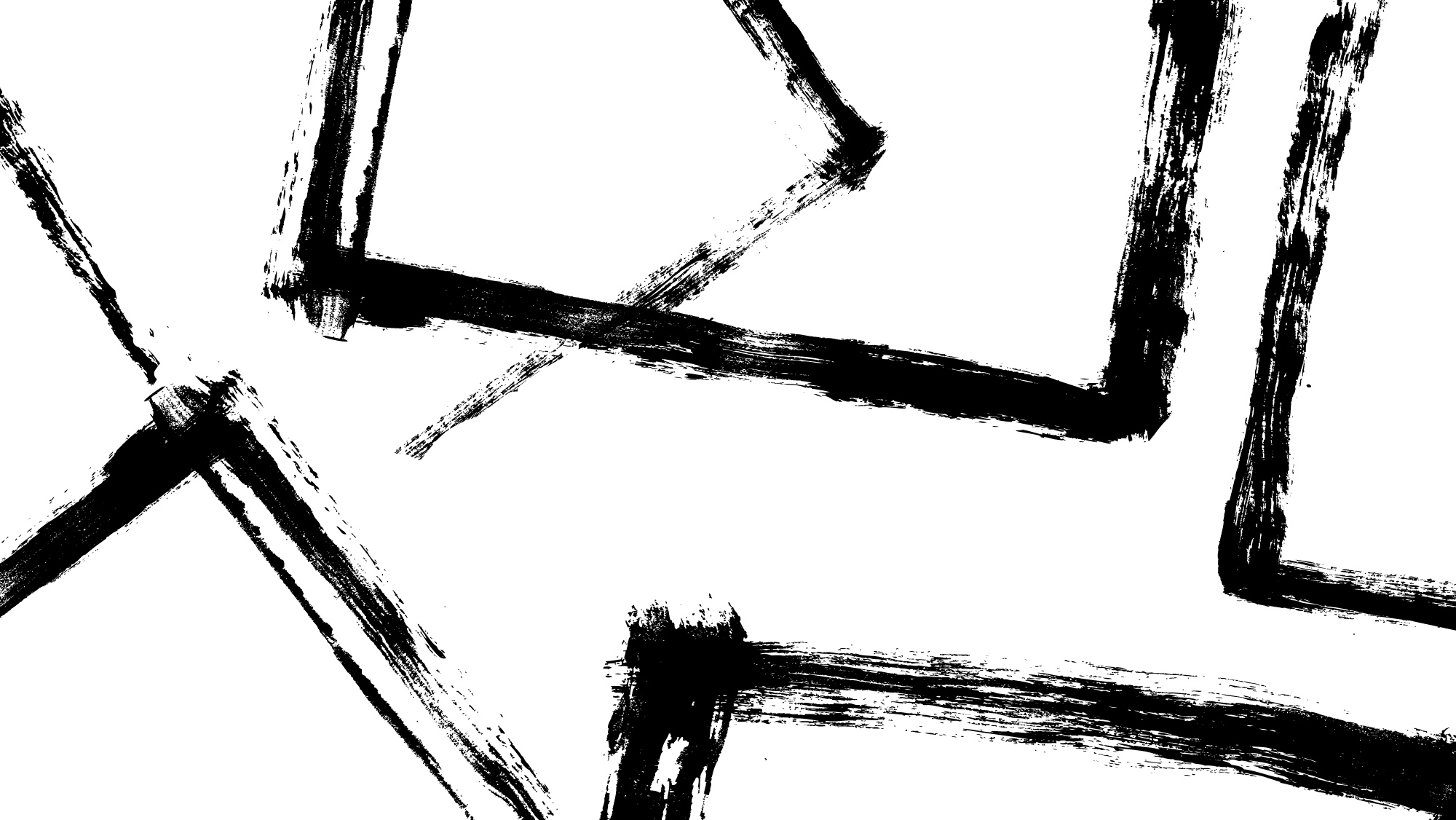 Fælles afsnit 2021
Udsat fra 2020: Byggeri Solsikken: 150.000 (bygningsafdelingen betaler den resterende del) Der er indhentet byggetilladelse, brand mm.
Læringsmiljøer Perlen  250.000 kr.
Legeplads vg. Heimdalsvej: 100.000 kr.
Liggehal Hobbitten – der er et behov og der er dialog med bygningsafdelingen
Vedligehold: 100.000 kr. til alle afdelinger primært maling
Vindfang Silkeborgen – centrale midler
Legeplads Perlen: Hvis der er penge sidst på året, er børnehavens legeplads prioriteret.
Læringsmiljøer dagtilbud ?
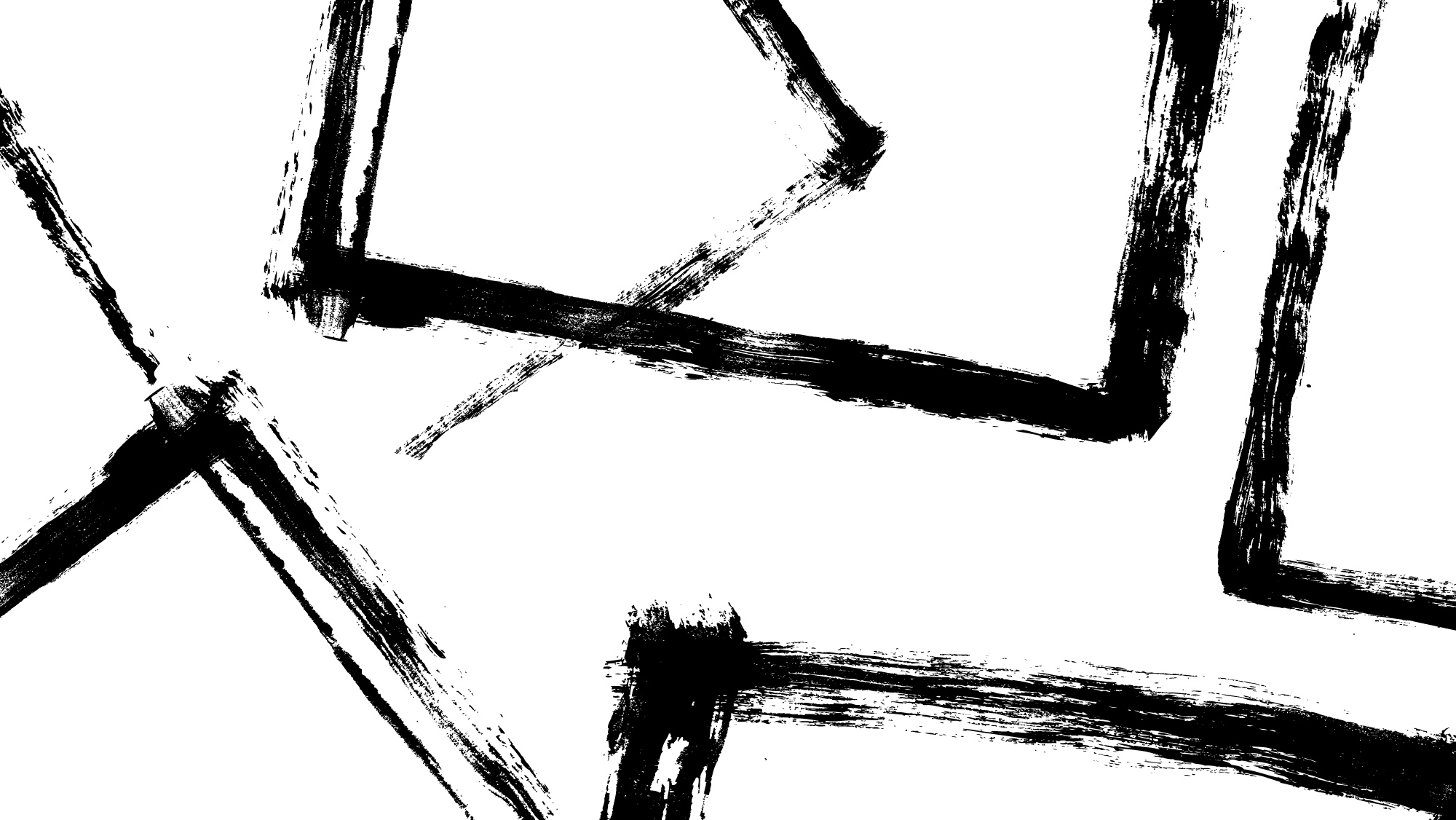 Øvrige fælles prioriteringer
Vintertjeneste: 150.000 kr. (salt og snerydning)
Dækning af langtidssygefravær: 800.000 kr. (dækning efter 4 uger, afregnes kvartalsvis)
Kurser til AMR, TR og førstehjælp: 60.000 kr.
Psykologbistand, sparring: 10.000 kr.
Uddannelse af sprogpædagoger: 25.000 kr. (vikardækning)
IT/AZ- identer:
Betaling af IT Support
Fælles administration
Byggeteknisk fællesskab
Fælles kurser medarbejdere: 50.000 kr. 
Ledelse: 40.000 kr.
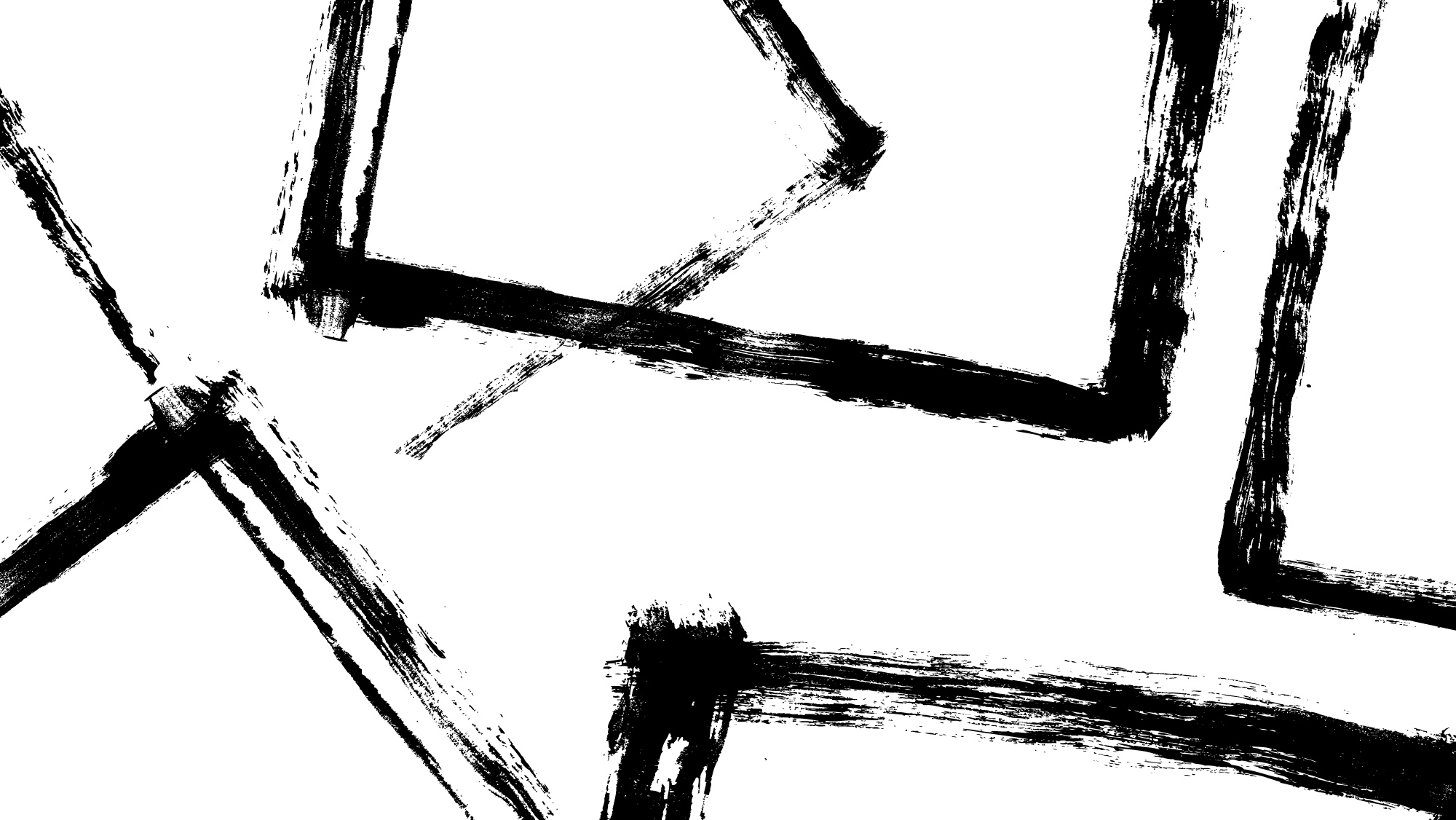 Indsatser for 2021 og 2022
Læringsmiljøer
Legepladser
Uddannet personale
Forældresamarbejde
Kompetenceudvikling og brug af faglige fyrtårne
Lederteam – et nyt lederteam i en corona tid
Ny afdeling på NorthSide grunden
Arbejdet med læreplan, tilsyn og kvalitet
Kommunikation Aula
Arbejdsmiljø
Fastholde dygtige medarbejdere